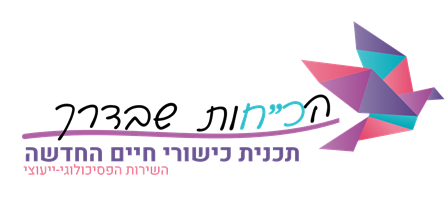 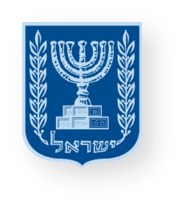 יחידת לימוד בכישורי חיים
מניעת סמים, אלכוהול וטבק
משרד החינוך
מינהל פדגוגי
אגף בכיר שירות פסיכולוגי ייעוצי
"בריאות זה בידיים שלנו: להבין את האחריות בשימוש בתרופות מרשם"
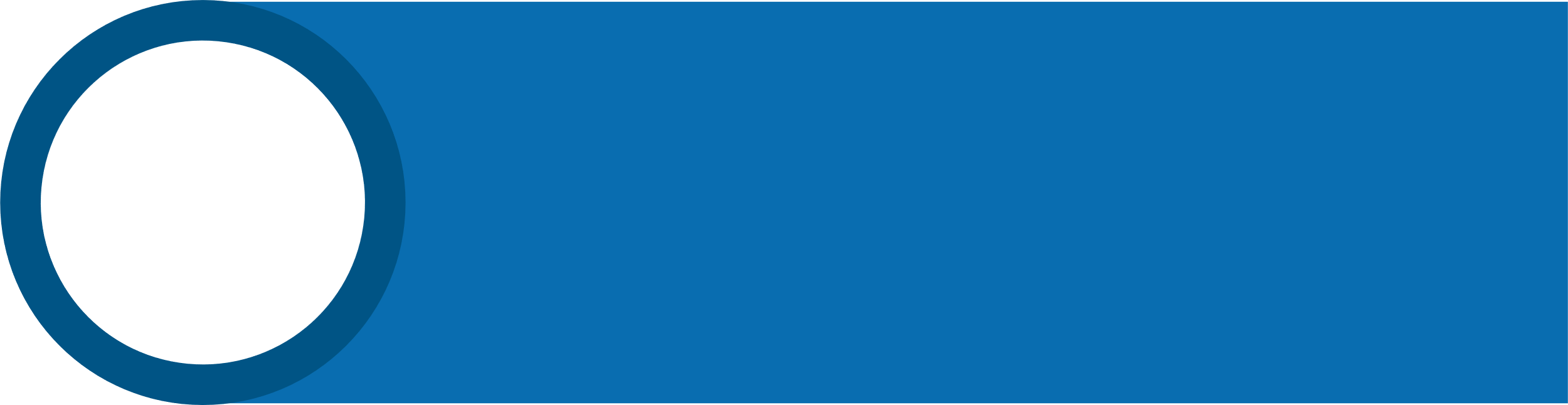 מיומנות מרכזיתידע וקבלת החלטות
שכבה ט'
נושא השיעור
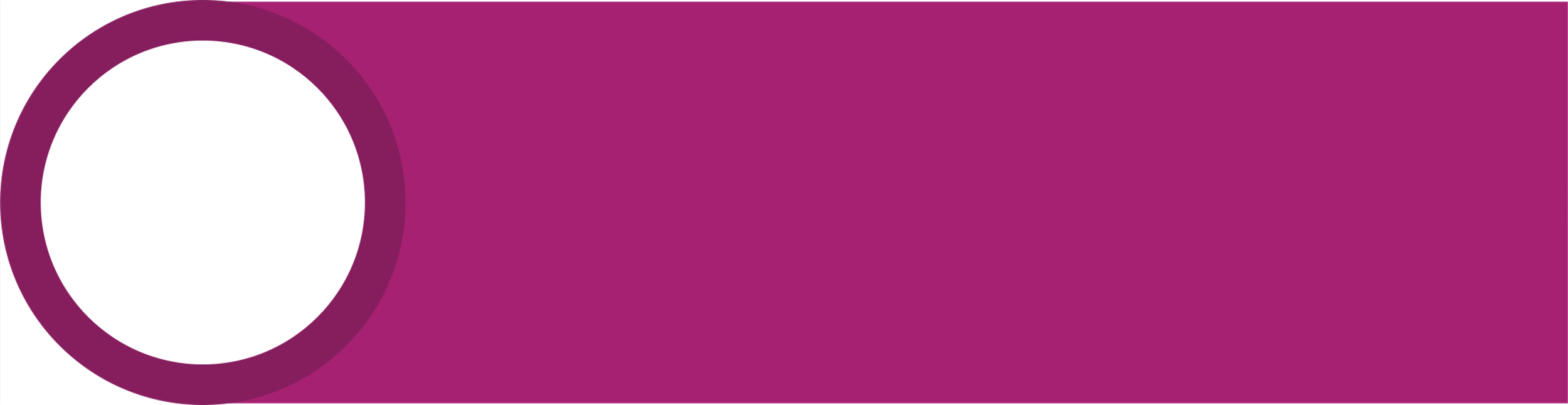 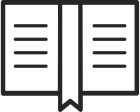 "בריאות זה בידיים שלנו: להבין את האחריות בשימוש בתרופות מרשם"
1
הקניית מידע והגדלת המודעות לתופעת השימוש בתרופות ללא מרשם ובלי מעקב רפואי
5
6
מידע ונתונים רלוונטיים לשיעור
תופעת השימוש בתרופות מרשם (ובעיקר תרופות אופיואידיות*) ללא התווייה רפואית החלה בארה"ב בסוף שנות ה-90 ובשנים האחרונות מוגדרת שם התופעה כמצב חירום בריאותי, בשל עשרות אלפי מקרי מוות, עקב שימוש בתרופות אופיואידיות ממכרות.
בישראל חלה עלייה בצריכת משככי כאבים כבר משנת 2011 והיקפי התופעה עולים עם השנים** וניתן לראות שימוש בתרופות מרשם ללא התווייה רפואית גם בקרב בני נוער. 
בני נוער נוטלים תרופות מסיבות שונות. בעוד שבני נוער מסוימים עשויים להיות בעלי צרכים רפואיים ומשתמשים בתרופות בהנחיית אנשי מקצוע בתחום הבריאות, הרי שאחרים עלולים להשתמש בתרופות ללא התוויה רפואית.
בקרב בני הנוער יש כאלו אשר מסתכנים ומתנסים בתרופות כתוצאה ממצבים של השפעה חברתית או סקרנות אישית לגבי ההשפעות שיש לתרופות אלו. אותם בני נוער מקלים  ראש בסיכונים ובתופעות הלוואי שיש לתרופות אלו, כשהן  נלקחות ללא מרשם רופא וללא מעקב רפואי. ולעיתים הם פשוט "מסבירים לעצמם" שתרופות מרשם בטוחות מכיוון שהן נרשמות על ידי רופאים או מניחים שמשככי כאבים  אינם מסוכנים.
ישנה חשיבות רבה לקיים שיח פתוח ומלמד בנושא "נטילת תרופות מרשם ללא מרשם" במטרה לתווך מידע מהימן על תרופות והשימוש בהן, לטפח משאבי התמודדות בריאים כמו אסטרטגיות חלופיות לניהול עצמי  ועל מנת להעלות את המודעות לסיכונים ולהשלכות הפוטנציאליות של שימוש בתרופות ללא התוויה רפואית.
[Speaker Notes: *להרחבה ניתן לקרוא על משבר האופיואידים בארה"ב

**לקריאה נוספת ונתוני מחקר אודות שימוש בתרופות משככות כאבים ללא התווייה רפואית]
מטרות השיעור
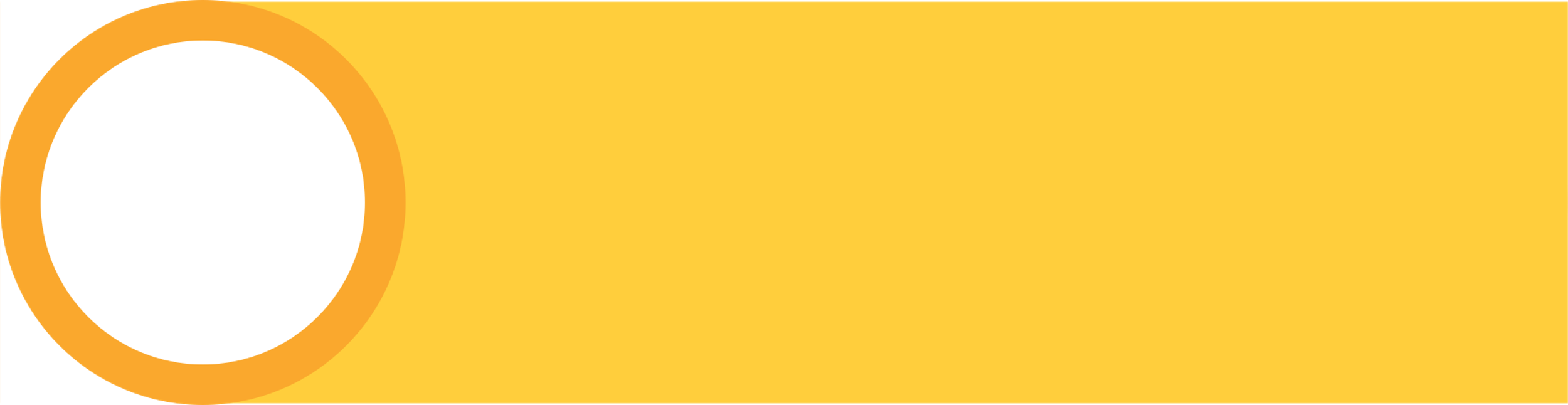 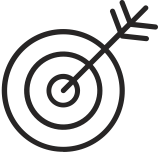 הקניית מידע על הסיכונים וההשלכות של שימוש לרעה בתרופות
חיזוק מנגנוני התמודדות בריאים ואימוץ אסטרטגיות יעילות להתמודדות עם אתגרי חיים.
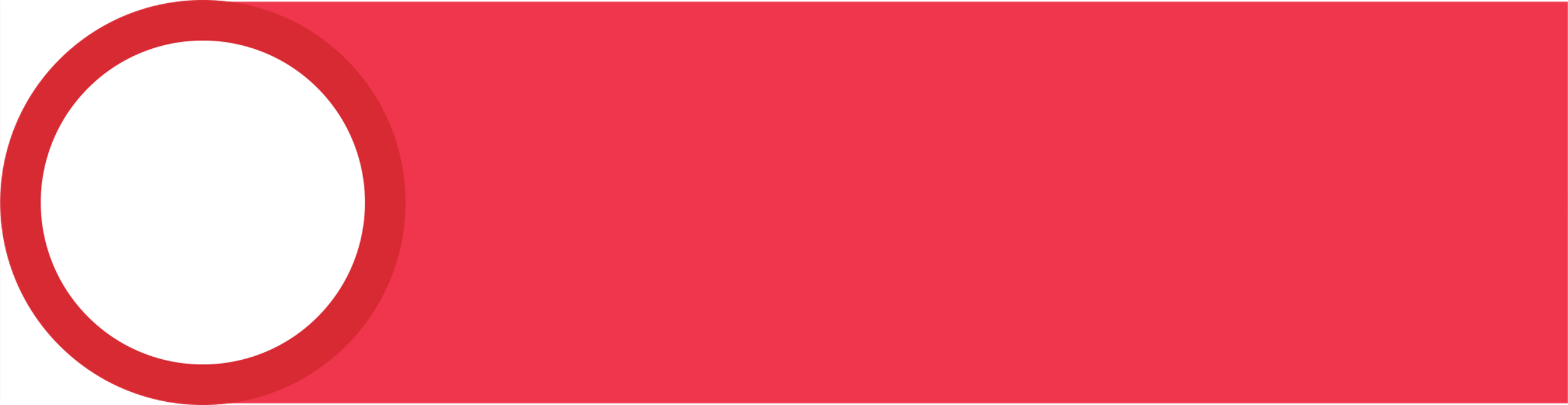 ידע, מיומנויות וערכים
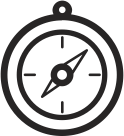 ערכים
מיומנויות
ידע
מיומנויות קוגניטיביות 
      אוריינות מידע, חשיבה ביקורתית, . חיזוק מסוגלות לקבלת החלטות המקדמות אורח חיים בריא


מיומנויות רגשיות (תוך-אישי)
מודעות עצמית – הכרת העצמי
הכוונה עצמית – ויסות עצמי

מיומנויות חברתיות (בין-אישי)  לא קשורות לנושא – אולי עדיף התמודדות עם לחץ חברתי?
מודעות חברתית – הבנת הזולת, הבנת האחר, 
התנהלות חברתית – דאגה לזולת, קבלה, אכפתיות
אחריות עצמית 
חופש הבחירה
אורח חיים בריא
מתן מידע על הסכנה בנטילת תרופות ללא התוויה רפואית וללא פיקוח רופא
הכוונה וניהול עצמי
מהלך השיעור
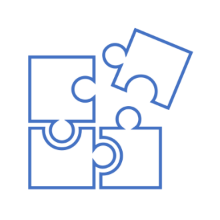 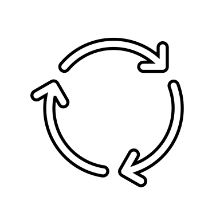 חלופות- דף אישיוסיכום
פתיח במליאה
שאלות מידע על תרופות
בקבוצות- תיאורי מקרה
במליאה- משתפים את המידע מהקבוצות+דיון
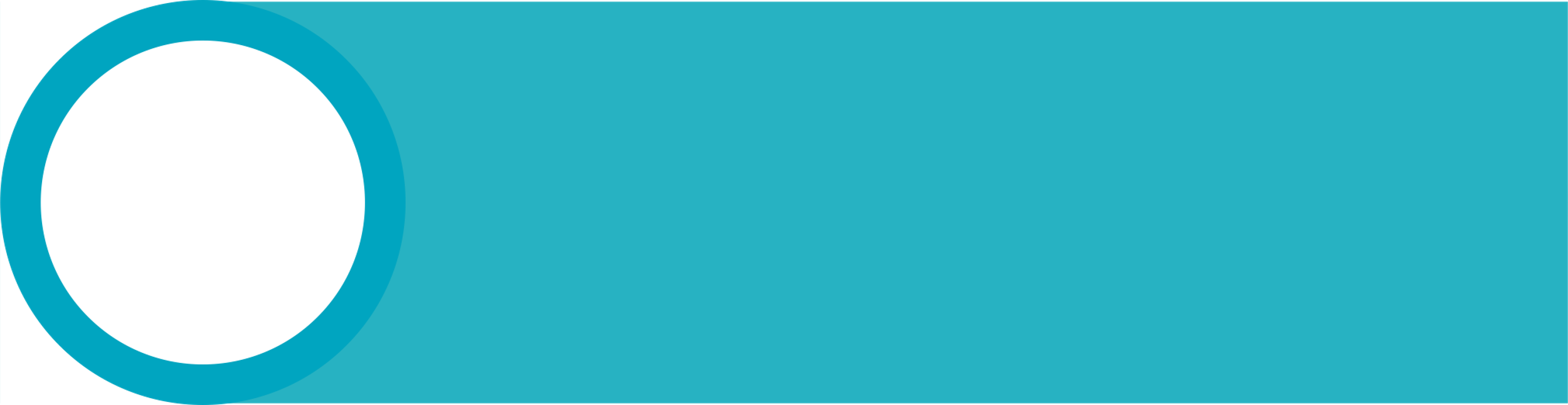 הנחיות להוראת השיעור
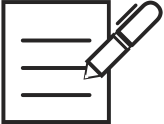 השקופיות הבאות מפרטות את מהלך השיעור ומיועדות להצגה בשיעור.

בגוף כל שקופית מופיע התוכן להקרנה ולעבודה עם התלמידים.
בתחתית השקופית (בהערות) נמצאות הרחבות והנחיות לך – המורה.
[Speaker Notes: שקף זה יופיע רק בשיעורי פתיחת שנה]
הנחיות לשיח מיטבי
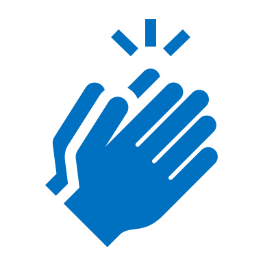 שיח מעודד ומקבל
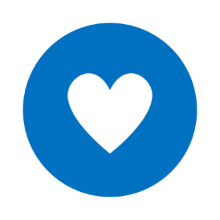 שיתוף מהלב
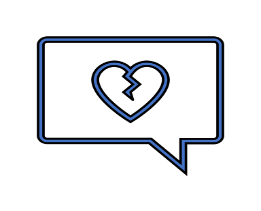 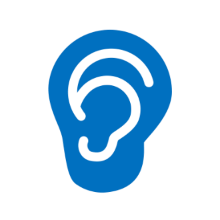 הקשבה ממקום מתעניין ולא שיפוטי
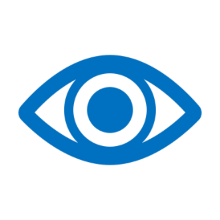 כבוד לדברי החבר/ה
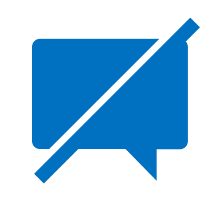 הנאמר בשיח נשאר בינינו, 
אפשר לשתף אחרים בנושא, אך לספר רק על עצמי
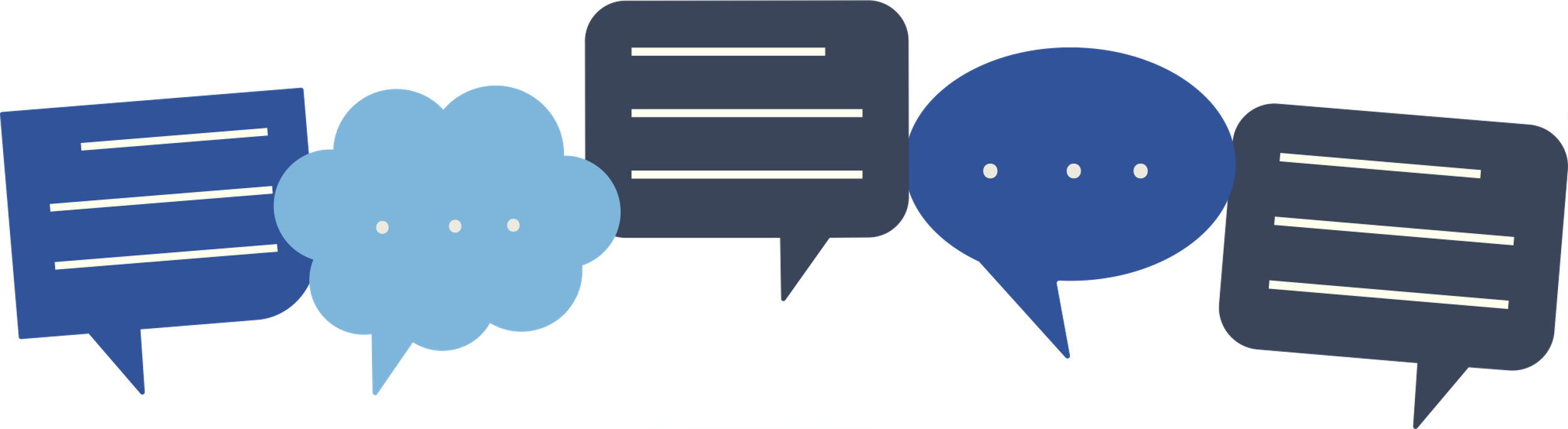 [Speaker Notes: חשוב לחזור על הכללים המרכזיים בכל שיעור, על מנת לבסס מרחב בטוח המאפשר שיח רגשי בין התלמידים.]
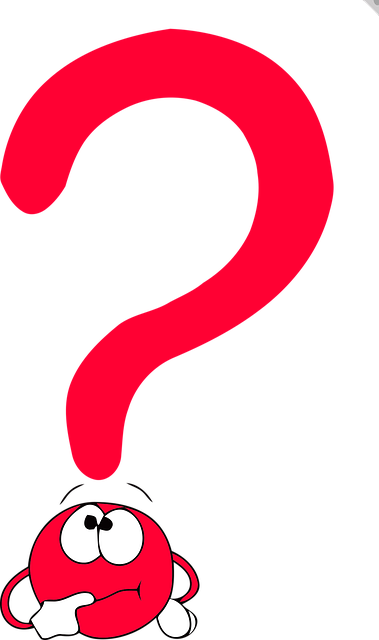 בואו נדבר על תרופותידע=כוח
לפניכם שקופיות עם שאלות על תרופות.

בחלק מהשאלות יש יותר מתשובה אחת נכונה
[Speaker Notes: תלמידי הכיתה יושבים בקבוצה.
המורה מציגה שאלה ( בכל שקופית ישנה שאלה עם 3 תשובות אפשריות)- התלמידים דנים ועונים את מהי התשובה הנכונה.
 בסוף כל שאלה המורה מציגה את התשובה הנכונה.]
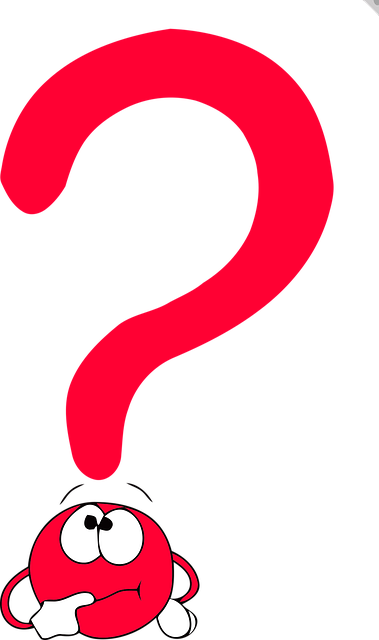 בואו נדבר על תרופותידע=כוח
מהי תרופה?
2
3
1
תכשיר המיוצר ע״י חברת תרופות  שמוכנס לגוף כדי לסייע במאבק במחלה ויש לקחת אותו בהמלצה ובמעקב של רופא.
חומר כימי או ביולוגי 
פעיל, בודד או כחלק מתערובת של חומרים, המשמש למניעה או לפתרון בעיות כגון כאב, חרדה, מחלה ועוד
תְּרוּפָה מכונה באנגלית
 medicinal product  או medication
תכשיר שעוזר לאדם להחלים, להתחזק, או להתמודד עם בעיה רפואית.
[Speaker Notes: למורה: ידע= כוח
נפתח את השיעור בחידון שמטרתו להקנות מידע בסיסי ומהימן על תרופות.

כל התשובות נכונות



מתוך ויקפדיה:
משחר האנושות האדם מחפש מזור למכאוביו ומחלותיו. בתחילה הוא עשה זאת תוך הסתכלות על סביבתו וחיפוש אחר גורמים בסביבה (כגון צמחים ובעלי חיים) שיתרמו לבריאותו. לפיכך בתחילת דרכה של הרפואה, תרופות הורכבו בעיקר מצמחים או מבעלי חיים. כאשר קוראים כתבי רפואה עתיקים, ניתן לראות התייחסות שונה לרפואה ולריפוי, כאשר בחלק מהמקרים נקשרו גורמים מיסטיים לעולם הצמחים המשמשים ברפואה. בעבר הייתה גם חפיפה בין אלכימיה לרפואה ולרוקחות.
לאורך ההיסטוריה, התרופות עברו גלגולים שונים ויוצרו בשיטות שונות לחלוטין ובצורות רקיחה שונות. לעולם העתיק היו ידועות רק מספר בודד של צורות רקיחה, כגון תרופות הניתנות בזריקה, בנוזל לבליעה, בנוזל חיצוני והיה גם נפוץ שימוש באבקות. במאה השנים האחרונות, תחום הפרמקולוגיה והרוקחות עבר שינוי משמעותי עם הופעת תרופות בייצור מסחרי, ובעקבותיו נוצרו צורות רקיחה שלא היו מוכרות לעולם העתיק (כגון טבליות, משאפים, מדבקות וכיוצא בזה).
עם התקדמות המדעים, חל מפנה גם בהתייחסות לתרופות ובחיפוש אחר רפואה מבוססת ראיות, שבה השפעות של תרופות נבדקות במחקרים קליניים המאפשרים איכות טיפולית ותרופות שמוכחות כיעילות גם מעבר לאפקט פלצבו ואפקטים אחרים שמשפיעים פסיכולוגית על מטופלים בנטילת תרופות.]
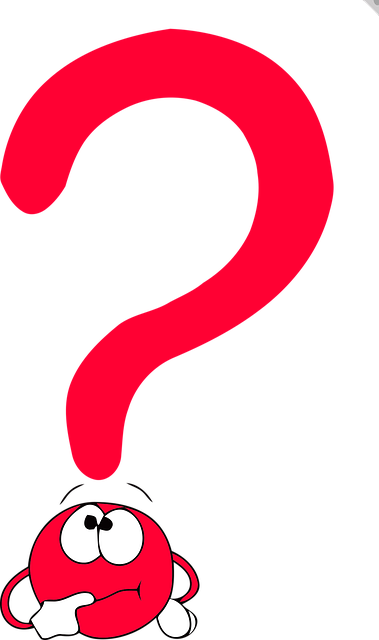 בואו נדבר על תרופותידע=כוח
מה זה "מרשם רופא"?
3
2
1
תרופות סבתא
הסבר כללי של רופאים מתי ואיך כדאי להשתמש בתרופות
אישור כתוב מאת הרופא שניתן לאדם מסוים כדי לקנות תרופה מבית המרקחת וליטול אותה, על פי הנחיות ולאורך הזמן שהרופא קבע
[Speaker Notes: למורה: ידע= כוח
נפתח את השיעור בחידון שמטרתו להקנות מידע בסיסי ומהימן על תרופות.
התשובה הנכונה היא 1]
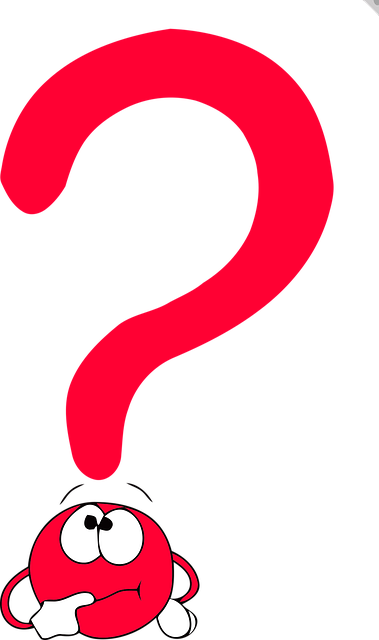 בואו נדבר על תרופותידע=כוח
תרופה ללא מרשם רופא היא...
3
2
1
תרופה שנמכרת רק באתרי אינטרנט ולא בבתי מרקחת
תרופה שנמכרת ישירות לצרכן ללא דרישה להצגת מרשם מאיש מקצוע בתחום הבריאות, בניגוד לתרופות מרשם אשר ניתן לספק רק כשמציגים מרשם תקף.
תרופה שאפשר לקחת מאדם אחר כי אין לה תופעות לוואי
[Speaker Notes: למורה: ידע= כוח
נפתח את השיעור בחידון שמטרתו להקנות מידע בסיסי ומהימן על תרופות.
התשובה הנכונה היא 2]
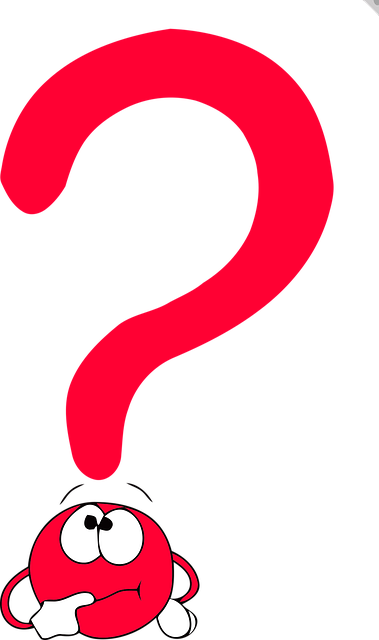 בואו נדבר על תרופותידע=כוח
תרופות ללא מרשם רופא מותר לקחת כמה שרוצים במהלך  24 שעות, מבלי לחשוש מסכנה כלשהי
1
3
2
לא נכון - לכל תרופה יש תופעות לוואי שעלולות לסכן אותנו - חשוב לקרוא ולהכיר את החסרונות או סיכונים שיש בלקיחת התרופה.
לא נכון – יש להקפיד להשתמש בתרופה על פי הוראות הכתובות בעלון, ולפני שלוקחים אותה יש להיוועץ בהורים, ברוקח או ברופא
נכון תרופות ללא מרשם רופא אינן מסוכנות לכן ניתן לקחת אותן בלי הגבלה
[Speaker Notes: למורה: ידע= כוח
נפתח את השיעור בחידון שמטרתו להקנות מידע בסיסי ומהימן על תרופות.
התשובה הנכונה- 2 ו- 3]
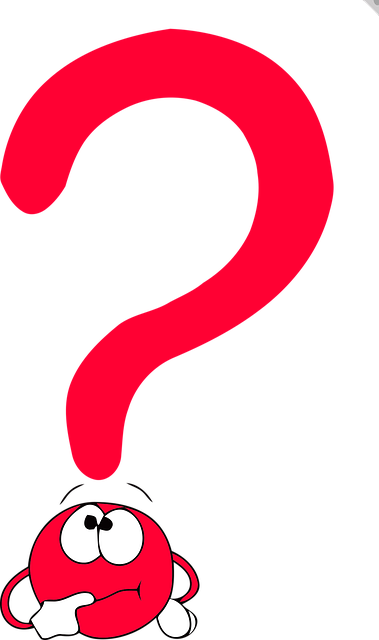 בואו נדבר על תרופות:
4. מאיפה חשוב לקבל מידע על תרופות? (בחרו עד 4 אפשרויות)
אינטרנט
אתר משרד הבריאות/
אתר קופת חולים
חברים
הורים
רוקח
רופא
____
____
____
____
____
____
[Speaker Notes: למורה: הצגת נושא השיעור וחשיבותו.
התשובות הנכונות הן : רופא, רוקח, הורים ואתר משרד הבריאות

יחד עם זאת לא מספיק המידע המהימן על התרופה עצמה משום שאולי תהיה התנגשות או בעיה אחרת עם  לקיחת תרופות שונות/נוספות שהאדם לוקח ולכן חשוב לשתף את הרופא או הרוקח על כל החומרים /התרופות שהאדם משתמש בהם גם אם מדובר בשימוש של תרופות ללא מרשם רופא. ייתכן ולעיתים ימליץ הרוקח להימנע מלהשתמש בתרופה לכאבי ראש שאתה בדר״כ משתמש בזמן שאתה לוקח תרופה שניתנה לך זמנית לטיפול נקודתי משום שהאינטראקציה ביניהם יכולה לפגוע בתפקודים שונים שלך.]
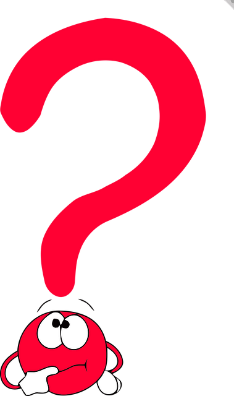 בואו נדבר על תרופותידע=כוח
יש חשיבות בהתאמת תרופה לכל אדם בהתאם להיסטוריה הרפואית שלו, הגיל ומאפיינים נוספים
2
1
3
נכון אנשים שונים עם אותן מחלות יכולים לקבל מרופא תרופות שונות ו/או מינונים שונים של אותה תרופה בהתאם למאפיינים הייחודיים להם.
נכון! גיל, והיסטוריה רפואית חשובים מאוד בהתאמת תרופה מסוימת לאדם מסוים (בחומר הפעיל ובמינון)
לא נכון,  התרופות מיועדות לטפל במחלות/ כאבים/ אחר בלי הבדל בין אנשים
[Speaker Notes: למורה: ידע= כוח
נפתח את השיעור בחידון שמטרתו להקנות מידע בסיסי ומהימן על תרופות.
התושבות הנכונות הן 2 ו3]
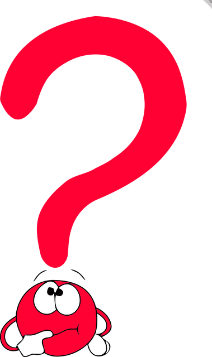 בואו נדבר על תרופותידע=כוח
אם מישהו לוקח תרופה ללא מרשם, נוטל תוסף תזונה, שותה אלכוהול ו/או משתמש בקנביס או בסם אחר, והרופא שלו לא יודע על כך, הרופא עלול לתת לאותו אדם תרופה שהחיבור שלה עם מה שהוא לוקח יהיה מזיק, רעיל ומסוכן מאוד
3
2
1
לא נכון. אין קשר בין תרופה לבעיה אחת עם תרופה לבעיה אחרת לגמרי
נכון. אלכוהול וסמים הנם חומרים כימים המשפיעים על מערכות שונות בגוף ולכן חומרים כימיים שנמצאים בתרופות מסוימות יכולים לגרום לתפקוד לקוי של איברים מסוימים וזה מסוכן. למשל פגיעה בראייה
לא נכון. אין קשר בין שתיית אלכוהול או שימוש בסמים לתרופות המטפלות בבריאות
[Speaker Notes: למורה: ידע= כוח
נפתח את השיעור בחידון שמטרתו להקנות מידע בסיסי ומהימן על תרופות.



התשובה הנכונה- היא 2



מבוסס על הרצאה מוקלטת של רוקחת
https://www.youtube.com/watch?v=mhN5uQ8nt_8

 ומאתר משרד הבריאות:https://www.gov.il/he/pages/pharmandcosmetics-safety

אסור פרסום לתרופות ללא מרשם.]
תיאורי מקרה - בקבוצות
דונו בקבוצה באירוע שקיבלתם, בעזרת השאלות המנחות
בהמשך, תתבקשו לבחור נציג שישתף במליאה את הלמידה שלכם.
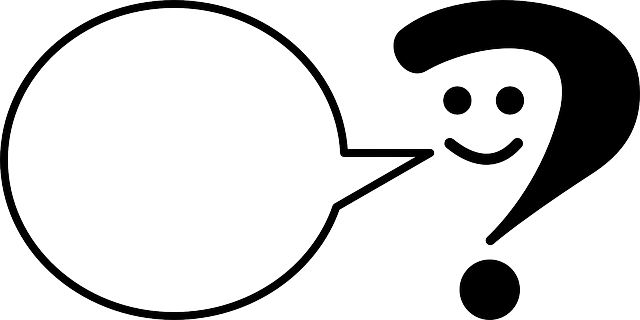 [Speaker Notes: תיאורי המקרה מופיעים בשקופיות 24-30- להדפסה לתלמידים
למורה, אנא לתשומת ליבך:
בכל תיאור מקרה, מופיע שם של תלמיד/ה.
במידה ובכיתתך לומד/ת תלמיד/ה בשם זה, אנו ממליצים 
להחליף לשם שאינו ברשימת הכיתה.

הנחיות למורה: יש לחלק את התלמידים לקבוצות. לחלק לכל קבוצה אירוע או לאפשר להם לבחור.
המורה תבקש מכל קבוצה לדון בתיאור מקרה בעזרת השאלות המנחות.
בשקפים הבאים מתוארים תיאורי מקרה העוסקים בסכנות של שימוש בתרופות ללא מרשם ומעקב רפואי. 
המורה יכולה לבחור את תיאורי המקרה שמתאימים לדיון בכיתה שלה או לאפשר לכל קבוצה לבחור את המקרה בו היא בוחרת לדון.
עבודה בקבוצות: ניתוח מקרים (20 דקות): 
חלוקה לקבוצות קטנות.
כל קבוצה מקבלת תיאור מקרה של מתבגר המתמודד עם לחץ או כאב.
משימה: לזהות סיכונים פוטנציאליים ולהציע דרכי התמודדות בריאות.
בדקו במקור מידע מהימן על התרופה עליה אתם דנים באירוע – מה הסיכונים הקשורים במתן תרופה זו באופן שבו מתואר באירוע שלפניכם?


מידע למורה: תיאורי מקרה אלו מדגישים את הסכנות הפוטנציאליות בשימוש עצמאי בתרופות ללא מרשם ומעקב רפואי. הם מאפשרים לתלמידים לדון בנושאים כמו:
הסכנות של הגדלת מינון עצמאית
חשיבות ההתייעצות עם אנשי מקצוע רפואיים
הסיכונים בשימוש בתרופות של אחרים
הצורך במודעות לתופעות לוואי ואינטראקציות בין תרופות
הסכנות ברכישת תרופות או תוספים ממקורות לא מוסמכים
חשוב להדגיש בדיון את החשיבות של פנייה לעזרה מקצועית ואת הסיכונים הכרוכים בטיפול עצמי לא מבוקר.]
תיאורי מקרה - מליאה
הציגו את המקרה בו דנתם בקבוצה תוך התייחסות לשאלה:
מה התחדש לכם בעקבות הדיון על האירוע.
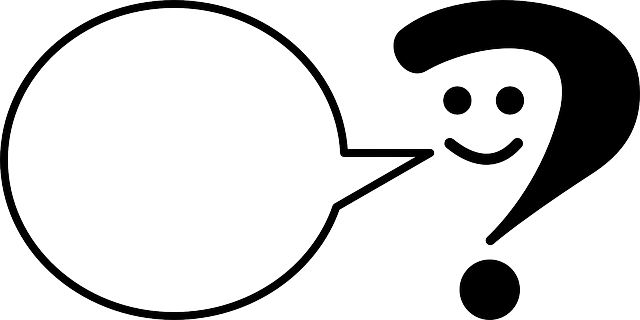 [Speaker Notes: במליאה- הצגת פתרונות ודיון (15 דקות): 
כל קבוצה מציגה את המקרה שלה, מה התחדש להם בעקבות הדיון על האירוע
**המורה כותבת על הלוח את התרופה עליה התקיים הדיון במקרה בו דנו ושתי תובנות מרכזיות שהיו להם.
המורה מציגה שאלות  נוספות לדיון במטרה לפתח את הדיון למשמעות שיש לאחריות חברתית: 
המורה אומרת: ״בחלק מהמקרים התרופה שנלקחה הייתה  של חברים שקיבלו אותה מרופא, מה התפקיד שלנו כחברים במקרים אלו?״
אילו כישורי חברות נדרשים כדי להיות מסוגלים לומר ״לא״ לחבר שמבקש להשתמש בתרופה שניתנה לי ע״י רופא?
אילו תובנות יש לכם כיום ( בעקבות השיעור) בנוגע לחשיבות שיש לכך שתרופות שאתם קיבלתם מרופא יכולות להוות סיכון למישהו אחר?

דיון בשאלות אלו יכול לעזור לתלמידים להבין את חשיבות השימוש האחראי בתרופות ואת הצורך בפיקוח רפואי, תוך פיתוח מודעות לסיכונים הכרוכים בטיפול עצמי לא מבוקר.]
לפני שימוש בתרופה, חובה להתייעץ עם ההורים ועם רופא
מידע אודות תרופה יש לקבל אך ורק ממקורות מידע אמינים
כשמתמודדים עם קושי פיסי או רגשי חשוב לפנות לעזרה 
כאשר חבר שלנו מתמודד עם קושי פיסי או רגשי באמצעות תרופה ללא מרשם ומעקב רפואי /מקצועי המותאם לו עלינו לסייע לו כחברים
[Speaker Notes: לכל נקודה לעיל, יש להרחיב על פי השאלות:
מדוע חשוב להתייעץ עם רופא לפני שימוש בתרופות, גם אם הן ללא מרשם?
איך אפשר לזהות מקורות מידע אמינים בנושאי בריאות?
מה הן הדרכים הבטוחות לפנות לעזרה כשמתמודדים עם קושי פיסי או רגשי ?
 מה התפקיד שלנו כחברים כאשר חבר שלנו מתמודד עם קושי פיסי או רגשי באמצעות תרופה ללא מרשם ומעקב רפואי /מקצועי המותאם לו.]
השתמשו בתרופות רק על פי מרשם רופא ובהשגחתו
אל תיקחו תרופות של אנשים אחרים
הפעילו שיקול דעת לגבי כל חומר שאתם מכניסים לגופכם 
למרות שזאת תרופה, שימוש בה בלי שהותאמה עבורכם, יכול להיות מסוכן 
במידה שאתם חשים כאב גופני או כאב רגשי פנו לעזרה, מגיע לכם שיעזרו לכם באופן שמתאים לכם. 
במידה שאתם יודעים על חבר במצוקה אל תתעלמו, הפנו אותו לקבלת עזרה, והתייעצו עם מבוגר אם אתם מתלבטים כיצד לנהוג
מסכמים שיעור
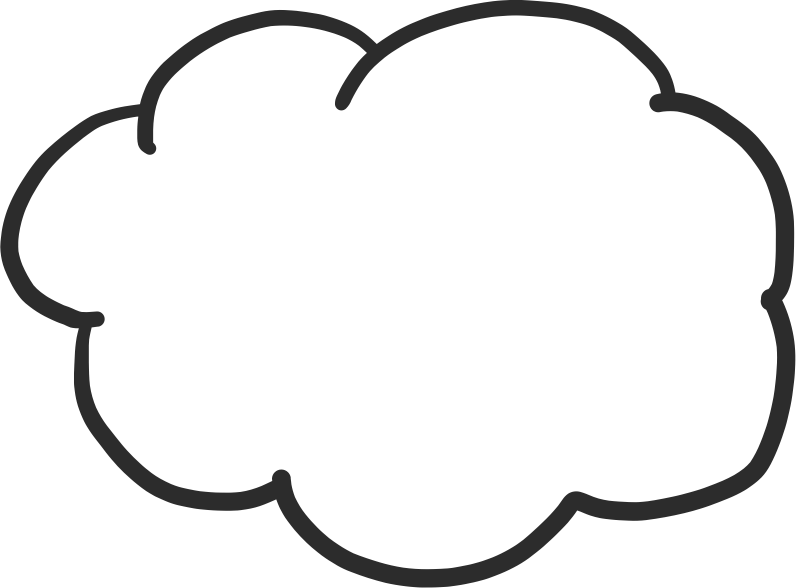 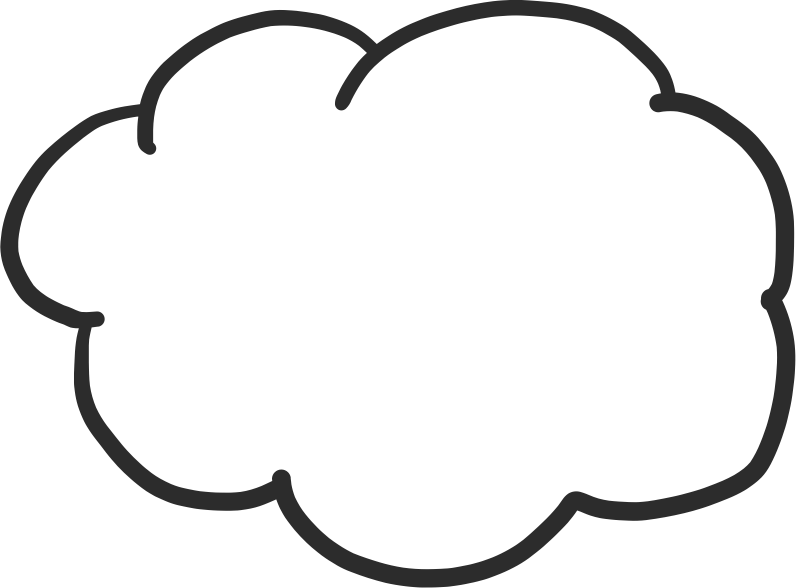 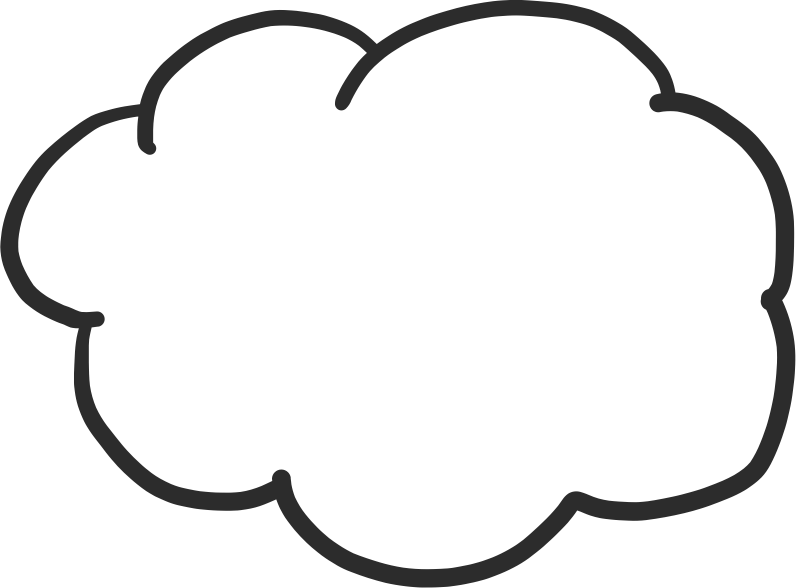 מחשבות שהתעוררו בי במהלך השיעור או בעקבותיו
משהו שריגש אותי
משהו שהפתיע אותי
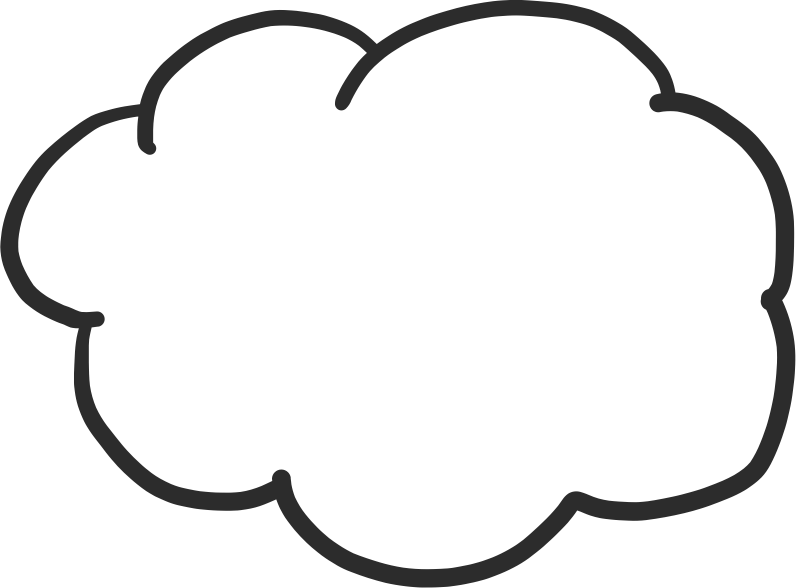 משהו חדש שלמדתי היום
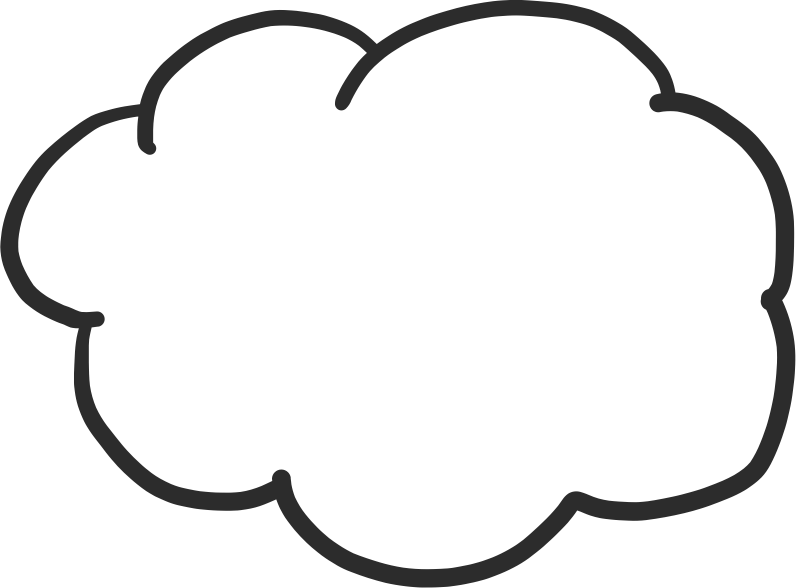 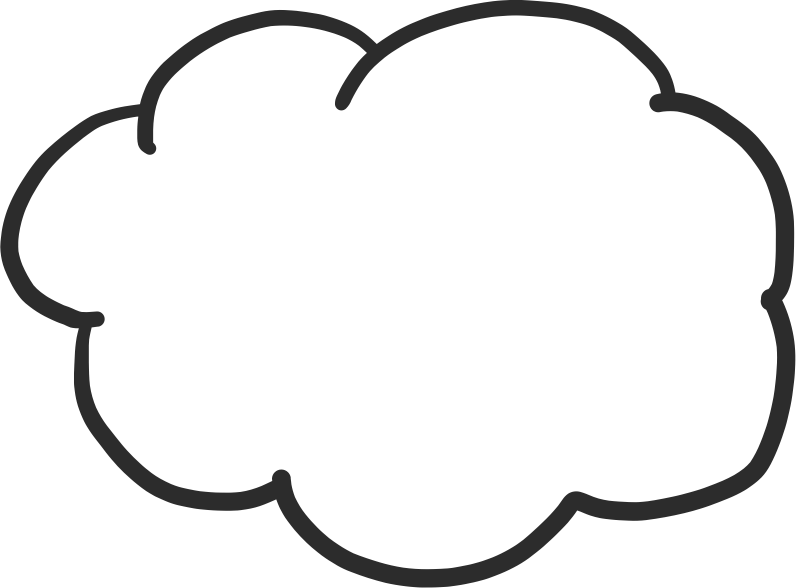 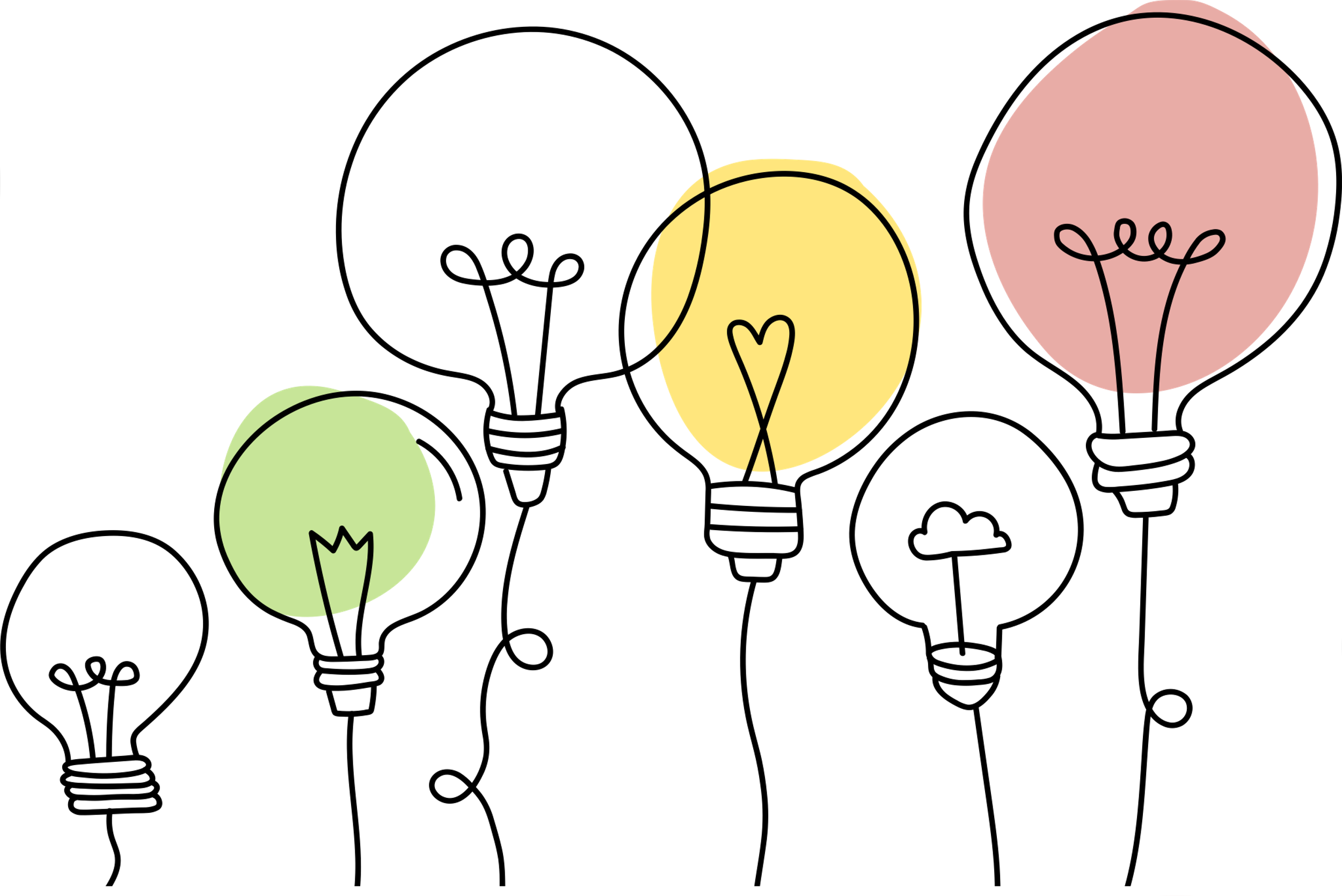 מתוך מה שלמדתי בשיעור, מה אני רוצה לקחת איתי הלאה?
משהו שלמדתי על עצמי היום
[Speaker Notes: מסכמים שיעור: המורה תבחר ענן אחד להתייחסות, אח"כ ניתן לאפשר לכל תלמיד/ה יבחר משפט שהוא/היא רוצה להתייחס בנוסף. 
נשמע כ- 5 תלמידים]
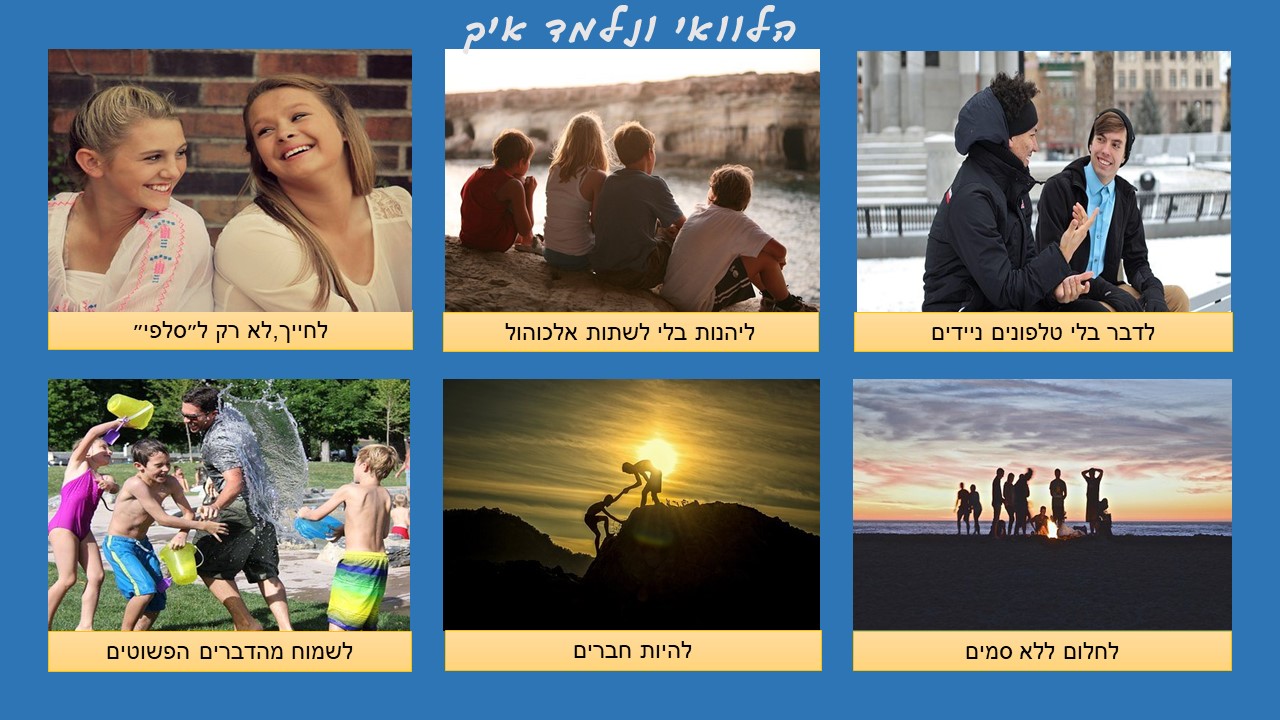 [Speaker Notes: https://youtu.be/oJC4dYEd2Ag]
להדפסה
[Speaker Notes: למורה, אנא לתשומת ליבך:
להלן 7 תיאורי מקרה.
בכל תיאור מקרה, מופיע שם של תלמיד/ה.
במידה ובכיתתך לומד/ת תלמיד/ה בשם זה, אנו ממליצים 
להחליף לשם שאינו ברשימת הכיתה.]
תיאור מקרה
דנה, בת 16, סובלת מכאבי ראש תכופים. היא החלה לקחת כדורי אקמול באופן קבוע, מגדילה בהדרגה את המינון ללא התייעצות עם רופא.
בדקו במקור מידע מהימן על התרופה עליה אתם דנים באירוע וענו על השאלות הבאות
מדוע הגדלת עצמאית של מינון התרופה עלול להיות מסוכן?
מה הסיכונים של שימוש ממושך במשככי כאבים ללא פיקוח רפואי?
מה הסיכונים הקשורים בלקיחת  תרופה זו באופן שמתואר באירוע שלפניכם?
כחברים של דנה, מה הייתם ממליצים לה לעשות אחרת כדי לטפל בכאבי הראש?
תיאור מקרה
יונתן, בן 17, מתקשה להירדם בלילות שלפני בחינות. חבר הציע לו כדורי שינה של סבתו. הוא לוקח אותם מדי פעם, ללא ידיעת הוריו או רופא. 
בדקו במקור מידע מהימן על התרופה עליה אתם דנים באירוע וענו על השאלות הבאות
מדוע לקיחת תרופות של אדם אחר עלולה להיות מסוכנת?
אילו השפעות לא רצויות עלולות להיות לכדורי שינה על נער בגיל ההתבגרות?
אילו דרכים בריאות ויעילות יותר אתם מכירים כדי להתמודד עם קשיי שינה לפני בחינות?
מה הסיכונים הקשורים בלקיחת  תרופה זו באופן שמתואר באירוע שלפניכם?
כחברים של יונתן, מה הייתם ממליצים לו לעשות אחרת כדי לטפל בבעיית השינה לפני מבחנים?
[Speaker Notes: בשקפים הבאים מתוארים תיאורי מקרה העוסקים בסכנות של שימוש בתרופות ללא מרשם ומעקב רפואי. המורה יכולה לבחור את תיאורי המקרה שמתאימים לדיון בכיתה שלה או לאפשר לכל קבוצה לבחור את המקרה בו היא בוחרת לדון.
עבודה בקבוצות: ניתוח מקרים (20 דקות): 
חלוקה לקבוצות קטנות.
כל קבוצה מקבלת תיאור מקרה של מתבגר המתמודד עם לחץ או כאב.
משימה: לזהות סיכונים פוטנציאליים ולהציע דרכי התמודדות בריאות.
בדקו במקור מידע מהימן על התרופה עליה אתם דנים באירוע – מה הסיכונים הקשורים במתו תרופה זו באופן שבו מתואר באירוע שלפניכם?


מידע למורה: תיאורי מקרה אלו מדגישים את הסכנות הפוטנציאליות בשימוש עצמאי בתרופות ללא מרשם ומעקב רפואי. הם מאפשרים לתלמידים לדון בנושאים כמו:
הסכנות של הגדלת מינון עצמאית
חשיבות ההתייעצות עם אנשי מקצוע רפואיים
הסיכונים בשימוש בתרופות של אחרים
הצורך במודעות לתופעות לוואי ואינטראקציות בין תרופות
הסכנות ברכישת תרופות או תוספים ממקורות לא מוסמכים
חשוב להדגיש בדיון את החשיבות של פנייה לעזרה מקצועית ואת הסיכונים הכרוכים בטיפול עצמי לא מבוקר.]
תיאור מקרה
אייל, בן 16, ספורטאי מצטיין, משתמש בתרופות נוגדות דלקת ללא מרשם כדי להתגבר על כאבי שרירים ולהמשיך להתאמן, ומתעלם מאזהרות על שימוש ממושך.
בדקו במקור מידע מהימן על התרופה עליה אתם דנים באירוע וענו על השאלות הבאות:
מדוע התעלמות מכאב והמשך פעילות עלולות להיות מסוכנות לספורטאי?
אילו חלופות בטוחות יותר אתם מכירים להתמודדות עם כאבי שרירים בספורט?
מה הסיכונים הקשורים בלקיחת תרופה זו באופן שמתואר באירוע שלפניכם?
כחברים של אייל, מה הייתם ממליצים לו לעשות אחרת כדי לטפל בכאבים שחש?
[Speaker Notes: תיאורי מקרה אלו מדגישים את הסכנות הפוטנציאליות בשימוש עצמאי בתרופות ללא מרשם ומעקב רפואי. הם מאפשרים לתלמידים לדון בנושאים כמו:
הסכנות של הגדלת מינון עצמאית
חשיבות ההתייעצות עם אנשי מקצוע רפואיים
הסיכונים בשימוש בתרופות של אחרים
הצורך במודעות לתופעות לוואי ואינטראקציות בין תרופות
הסכנות ברכישת תרופות או תוספים ממקורות לא מוסמכים
חשוב להדגיש בדיון את החשיבות של פנייה לעזרה מקצועית ואת הסיכונים הכרוכים בטיפול עצמי לא מבוקר.]
תיאור מקרה
נועה, בת 17, סובלת מחרדת בחינות. היא משתמשת בכדורי הרגעה של אמה ללא ידיעתה, מגדילה בהדרגה את המינון כי היא מרגישה שהשפעתם פוחתת.
בדקו במקור מידע מהימן על התרופה עליה אתם דנים באירוע וענו על השאלות הבאות:
מדוע הגדלת מינון של כדורי הרגעה מסוכנת במיוחד?
מה הסיכונים הקשורים בלקיחת תרופה זו באופן שבו מתואר באירוע שלפניכם?
כחברים של נועה, מה הייתם ממליצים לה לעשות אחרת כדי לטפל בחרדת הבחינות באופן בריא ויעיל?
[Speaker Notes: תיאורי מקרה אלו מדגישים את הסכנות הפוטנציאליות בשימוש עצמאי בתרופות ללא מרשם ומעקב רפואי. הם מאפשרים לתלמידים לדון בנושאים כמו:
הסכנות של הגדלת מינון עצמאית
חשיבות ההתייעצות עם אנשי מקצוע רפואיים
הסיכונים בשימוש בתרופות של אחרים
הצורך במודעות לתופעות לוואי ואינטראקציות בין תרופות
הסכנות ברכישת תרופות או תוספים ממקורות לא מוסמכים
חשוב להדגיש בדיון את החשיבות של פנייה לעזרה מקצועית ואת הסיכונים הכרוכים בטיפול עצמי לא מבוקר.]
תיאור מקרה
עומר, בן 16, מתמודד עם אקנה. הוא קיבל מחבר קרם אנטיביוטי שנדרש לו מרשם מרופא. עומר החל להשתמש בקרם באופן מוגזם, בלי לדעת על תופעות הלוואי האפשריות.
בדקו במקור מידע מהימן על התרופה עליה אתם דנים באירוע וענו על השאלות הבאות:
מדוע שימוש מוגזם באנטיביוטיקה עלול להיות מזיק?
אילו תופעות לוואי עלולות להיות לשימוש ממושך בקרם אנטיביוטי?
למה חשוב להתייעץ עם רופא עור לגבי טיפול באקנה?
מה הסיכונים הקשורים בלקיחת  תרופה זו באופן שמתואר באירוע שלפניכם?
כחברים של עומר, מה הייתם ממליצים לו לעשות אחרת כדי לטפל באקנה באופן בריא ויעיל?
[Speaker Notes: אתר ויקיפדיה יכול לשמש כמקור מידע  מהימן:
"שימוש יתר באנטיביוטיקה, עלול לגרום נזק לבריאות משום שהוא גורם להפיכת חיידקים לא מזיקים יחסית...לחיידקי על עמידים לאנטיביוטיקה"

תיאורי מקרה אלו מדגישים את הסכנות הפוטנציאליות בשימוש עצמאי בתרופות ללא מרשם ומעקב רפואי. הם מאפשרים לתלמידים לדון בנושאים כמו:
הסכנות של הגדלת מינון עצמאית
חשיבות ההתייעצות עם אנשי מקצוע רפואיים
הסיכונים בשימוש בתרופות של אחרים
הצורך במודעות לתופעות לוואי ואינטראקציות בין תרופות
הסכנות ברכישת תרופות או תוספים ממקורות לא מוסמכים
חשוב להדגיש בדיון את החשיבות של פנייה לעזרה מקצועית ואת הסיכונים הכרוכים בטיפול עצמי לא מבוקר.]
תיאור מקרה
רותם, בת 15, סובלת מכאבי מחזור חזקים. היא לוקחת משככי כאבים חזקים שקיבלה מחברה, ללא ידיעה על ההשפעות ארוכות הטווח או אינטראקציות אפשריות עם תרופות אחרות.
בדקו במקור מידע מהימן על התרופה עליה אתם דנים באירוע וענו על השאלות הבאות:
מדוע לקיחת משככי כאבים חזקים ללא מרשם מסוכנת?
אילו אינטראקציות מסוכנות יכולות להיות בין משככי כאבים לתרופות אחרות?
מהן חלופות בטוחות יותר להתמודדות עם כאבי מחזור חזקים?
מה הסיכונים הקשורים בלקיחת  תרופה זו באופן שבו מתואר באירוע שלפניכם?
כחברים של רותם, מה הייתם ממליצים לה לעשות אחרת כדי לטפל בכאבים שחשה באופן בריא ויעיל?
[Speaker Notes: תיאורי מקרה אלו מדגישים את הסכנות הפוטנציאליות בשימוש עצמאי בתרופות ללא מרשם ומעקב רפואי. הם מאפשרים לתלמידים לדון בנושאים כמו:
הסכנות של הגדלת מינון עצמאית
חשיבות ההתייעצות עם אנשי מקצוע רפואיים
הסיכונים בשימוש בתרופות של אחרים
הצורך במודעות לתופעות לוואי ואינטראקציות בין תרופות
הסכנות ברכישת תרופות או תוספים ממקורות לא מוסמכים
חשוב להדגיש בדיון את החשיבות של פנייה לעזרה מקצועית ואת הסיכונים הכרוכים בטיפול עצמי לא מבוקר.]
תיאור מקרה
אלון, בן 17, מנסה להתמודד עם תחושות דיכאון באמצעות צמחי מרפא שקרא עליהם באינטרנט. הוא לא מודע להשפעות האפשריות שמתרחשות כשלוקחים תרופה זו עם תרופות אחרות או להשפעות על מצבו הרגשי. 
בדקו במקור מידע מהימן על התרופה עליה אתם דנים באירוע וענו על השאלות הבאות:
מדוע חשוב להתייעץ עם מומחה לפני שימוש בצמחי מרפא לקשיים רגשיים?
מדוע חשוב לשתף מבוגר אחראי או איש מקצוע כשחווים תסמינים של דיכאון?
מה הסיכונים הקשורים בלקיחת  תרופה זו באופן שמתואר באירוע שלפניכם?
כחברים של אלון, מה הייתם ממליצים לו לעשות אחרת כדי לטפל באופן בריא ויעיל בדיכאון?
[Speaker Notes: תיאורי מקרה אלו מדגישים את הסכנות הפוטנציאליות בשימוש עצמאי בתרופות ללא מרשם ומעקב רפואי. הם מאפשרים לתלמידים לדון בנושאים כמו:
הסכנות של הגדלת מינון עצמאית
חשיבות ההתייעצות עם אנשי מקצוע רפואיים
הסיכונים בשימוש בתרופות של אחרים
הצורך במודעות לתופעות לוואי ואינטראקציות בין תרופות
הסכנות ברכישת תרופות או תוספים ממקורות לא מוסמכים
חשוב להדגיש בדיון את החשיבות של פנייה לעזרה מקצועית ואת הסיכונים הכרוכים בטיפול עצמי לא מבוקר.]